State Health Plan retiree insurance
Retirement Starts Now | Mid-career
Fiscal year 2024
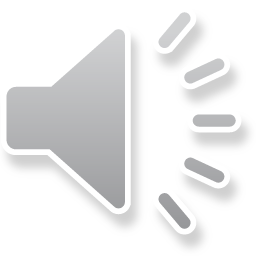 State Health Plan retiree insurance coverage
Eligibility for retiree insurance is different than eligibility for a retirement benefit.
Must meet certain eligibility requirements to continue insurance coverage in retirement.
Changing jobs could affect your eligibility for funding.
Rules differ based on whether you were in an insurance-eligible position before May 2, 2008. 
Insurance is a major retirement cost.
Former employer may fund portion of premiums.
Refer to the Insurance Benefits Guide for more information.
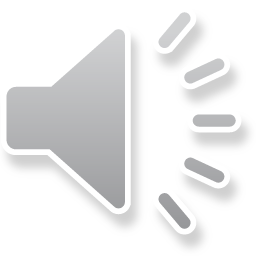 2
Verifying your retiree insurance eligibility
Only PEBA can verify your eligibility for retiree insurance.
Do not terminate employment until you have official notice of your insurance eligibility.
Check out the retiree insurance eligibility flyers:
For members who work for a state agency, public higher education institution, public school district or charter school that participates in both insurance and retirement.
For members who work for optional employers, such as county governments and municipalities, or charter schools that participate in insurance only.
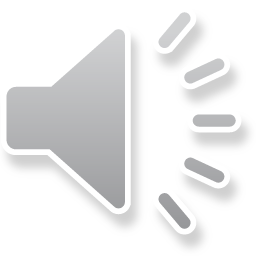 3
Retiree insurance eligibility determinations
PEBA determines eligibility if we receive one of the following:
Employment Verification Record; 
Retirement application (Member Access or paper form); or
Retiree Notice of Election. 
View completed determination information in Member Access.
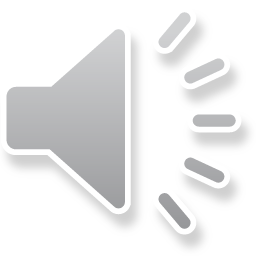 4
5
6